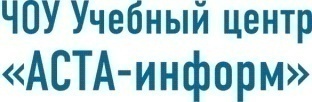 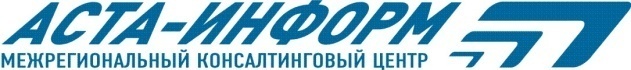 Регистрация на сайте
аsta-inform.ru




через
Личный кабинет
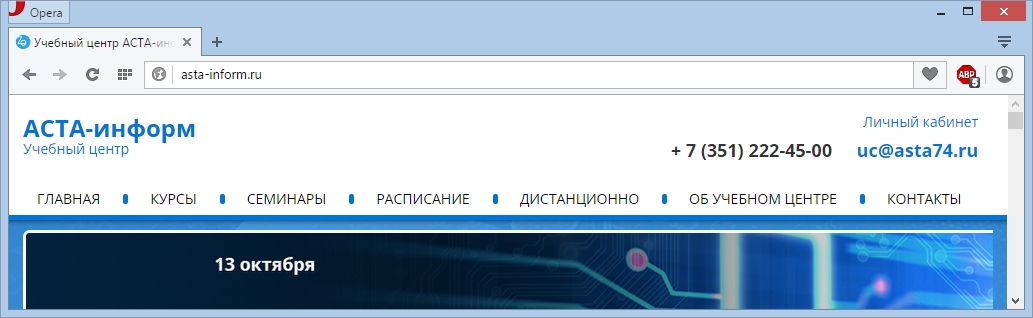 ЧОУ Учебный центр "АСТА-информ", (351) 222-45-00, www.asta74.ru
1
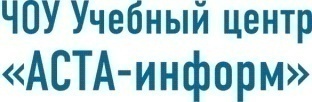 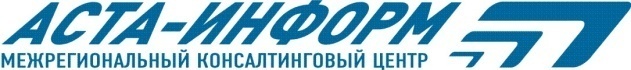 Регистрация на сайте
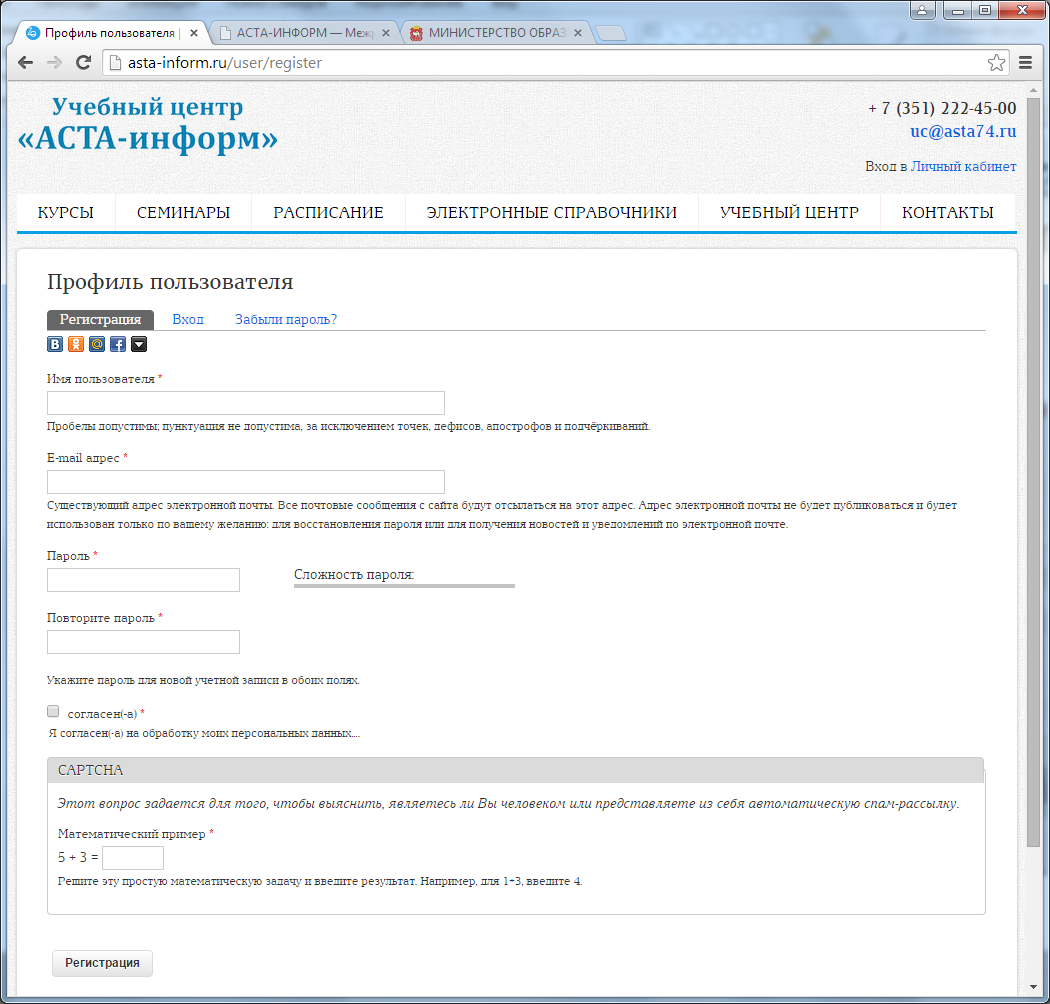 ЧОУ Учебный центр "АСТА-информ", (351) 222-45-00, www.asta74.ru
2